LIFE/work balance











We have started a #LIFEworkbalance campaign and we need your help to complete our LIFE/work balance survey.

We hope to publish the results soon, so please give 15 minutes of your time to help us get a true picture of school life.


Want to be a part of this campaign? Take the survey on our website and share it with your colleagues!
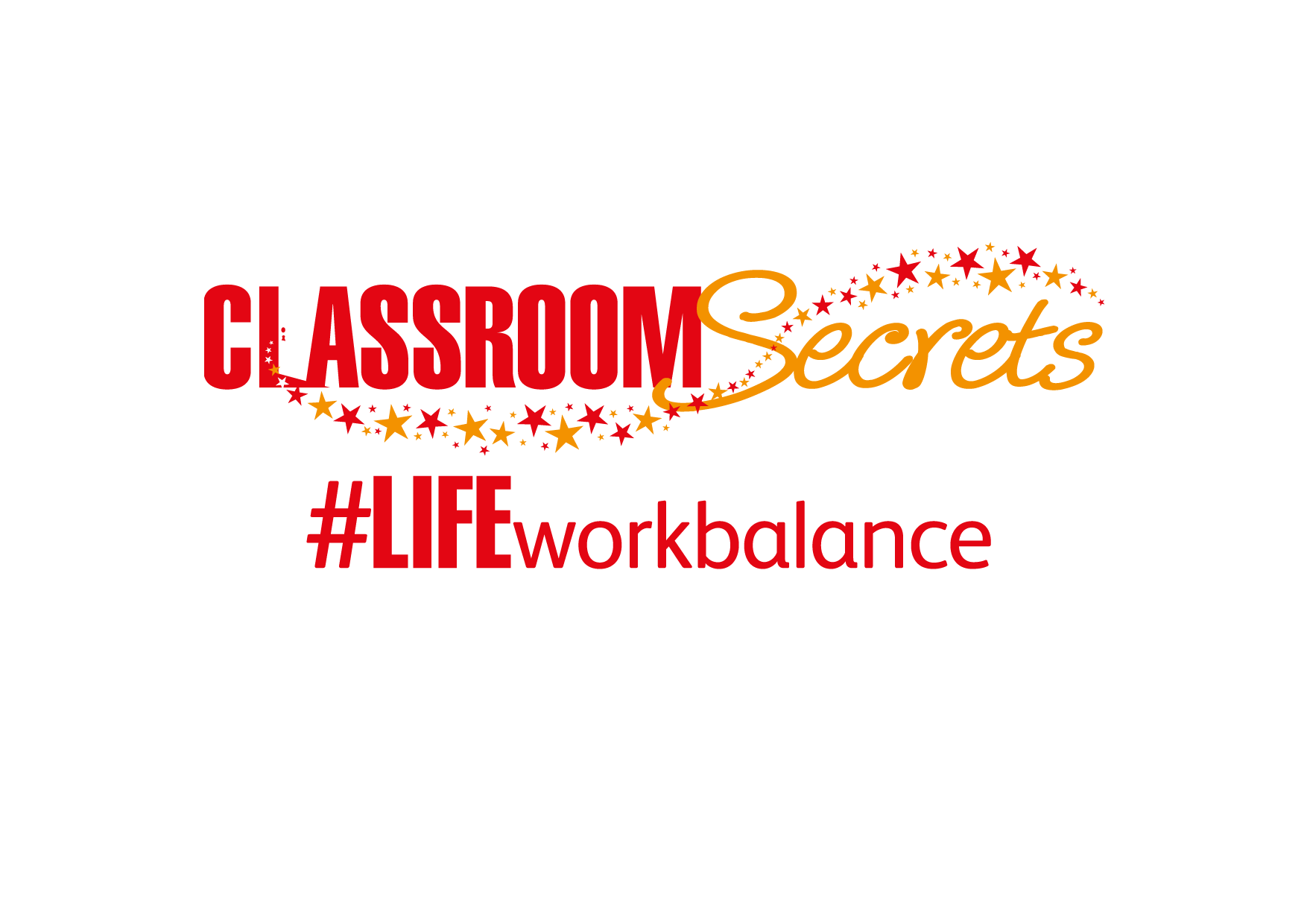 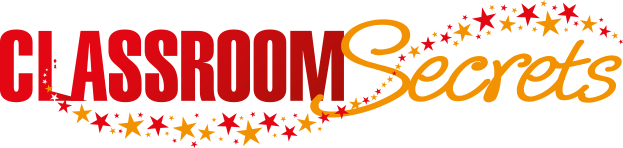 © Classroom Secrets Limited 2019
Year 3 – Summer Block 1 – Nouns – Recognising Abstract Nouns

About This Resource:

This PowerPoint has been designed to support your teaching of this small step. It includes a starter activity and an example of each question from the Varied Fluency and Application and Reasoning resources also provided in this pack. You can choose to work through all examples provided or a selection of them depending on the needs of your class.


National Curriculum Objectives:

No formal objective. However, these words are taken from the year 3/4 non-statutory spelling list and the focus is given to vocabulary of abstract concepts in line with the Spoken Language Guidance.

Spell words from the word list – years 3 and 4.


More resources from our Grammar, Punctuation and Spelling scheme of work.


Did you like this resource? Don’t forget to review it on our website.
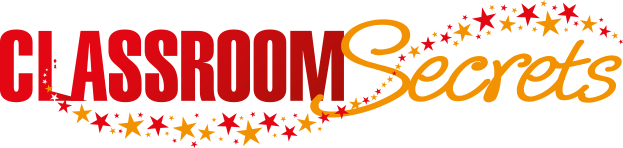 © Classroom Secrets Limited 2019
Year 3 – Summer Block 1 – Nouns – Recognising Abstract Nouns

Notes and Guidance:

In their previous learning, children have studied common nouns. Common nouns are either concrete or abstract, and in this step children will learn to recognise abstract nouns.
A concrete noun – also a common noun – describes things that can be seen or touched. For example: sunshine, dog, teacher.
Abstract nouns refer to things which cannot be seen or touched such as emotions, feelings, ideas or time. For example: morning; excitement; illness; bravery etc.


Focused Questions

Is this an abstract noun? How do you know?
Is this abstract or concrete?
What is the difference between an abstract and concrete noun?
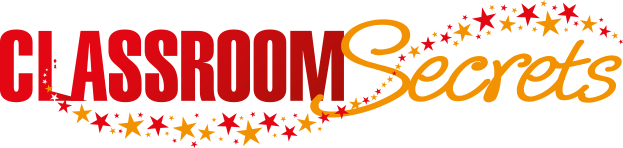 © Classroom Secrets Limited 2019
Year 3 – Summer Block 1 – Nouns


Step 2: Recognising Abstract Nouns
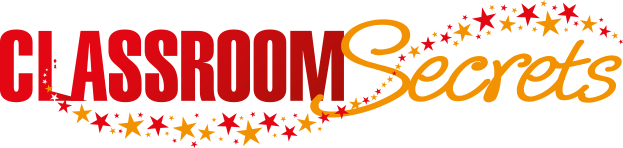 © Classroom Secrets Limited 2019
Introduction

Sort the nouns into common, collective and proper nouns.
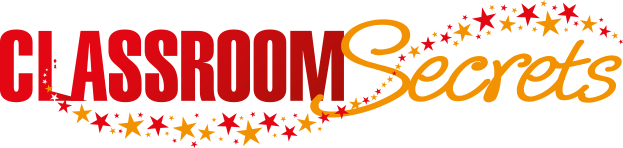 © Classroom Secrets Limited 2019
Introduction

Sort the nouns into common, collective and proper nouns.
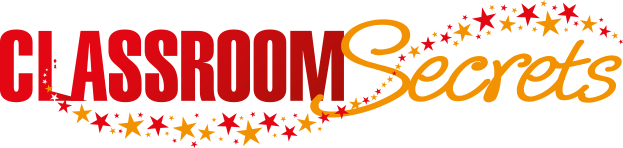 © Classroom Secrets Limited 2019
Varied Fluency 1

Underline the abstract noun in each sentence below.


Pippa was known for her honesty.


Knowing the truth was important to Euan.
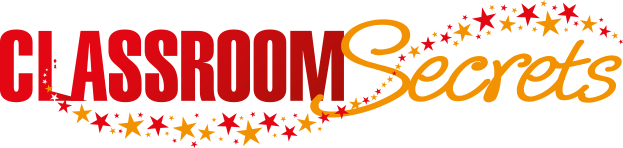 © Classroom Secrets Limited 2019
Varied Fluency 1

Underline the abstract noun in each sentence below.


Pippa was known for her honesty.


Knowing the truth was important to Euan.
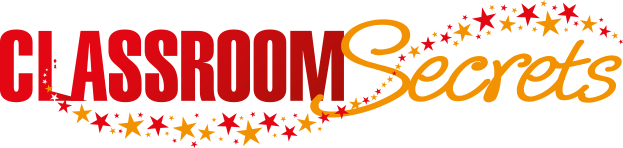 © Classroom Secrets Limited 2019
Varied Fluency 2

True or false? 

This sentence below uses an abstract noun.



It was through luck that he finished all his work.
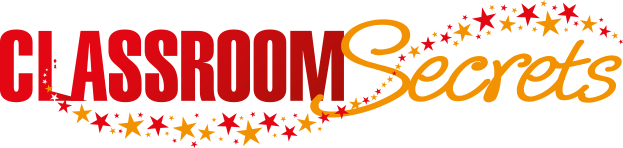 © Classroom Secrets Limited 2019
Varied Fluency 2

True or false? 

This sentence below uses an abstract noun.



It was through luck that he finished all his work.







True. 
The abstract noun is ‘luck’.
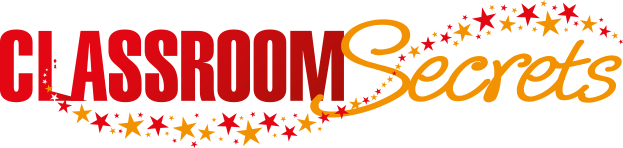 © Classroom Secrets Limited 2019
Varied Fluency 3

Tick the abstract noun and circle the concrete noun in the sentence below.


The memory of her party was making her smile.
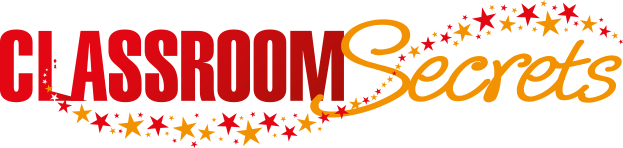 © Classroom Secrets Limited 2019
Varied Fluency 3

Tick the abstract noun and circle the concrete noun in the sentence below.


The memory of her party was making her smile.

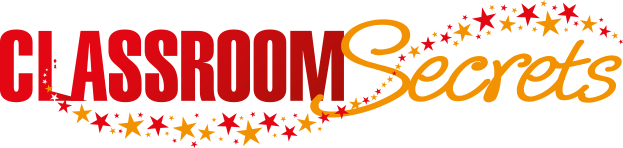 © Classroom Secrets Limited 2019
Varied Fluency 4

Complete the table by placing the nouns into the correct column.
afternoon
cat
warm
lorry
curtain
honesty
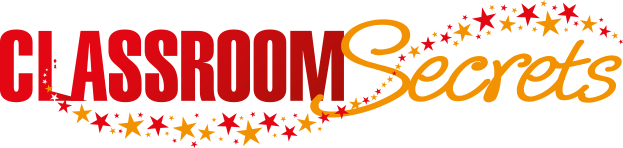 © Classroom Secrets Limited 2019
Varied Fluency 4

Complete the table by placing the nouns into the correct column.
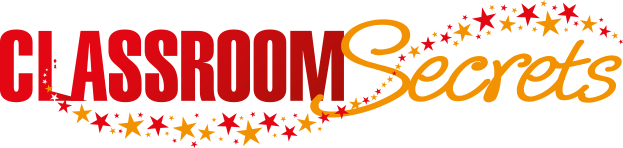 © Classroom Secrets Limited 2019
Application 1

Choose the abstract noun which makes the most sense in the sentence below.


The _____________  he had shown when he was hurt made his mum proud.
happiness
bravery
joy
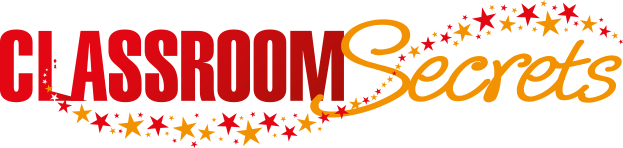 © Classroom Secrets Limited 2019
Application 1

Choose the abstract noun which makes the most sense in the sentence below.


The _____________  he had shown when he was hurt made his mum proud.
bravery
happiness
bravery
joy
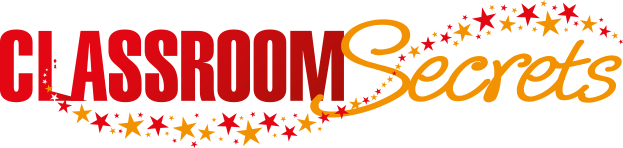 © Classroom Secrets Limited 2019
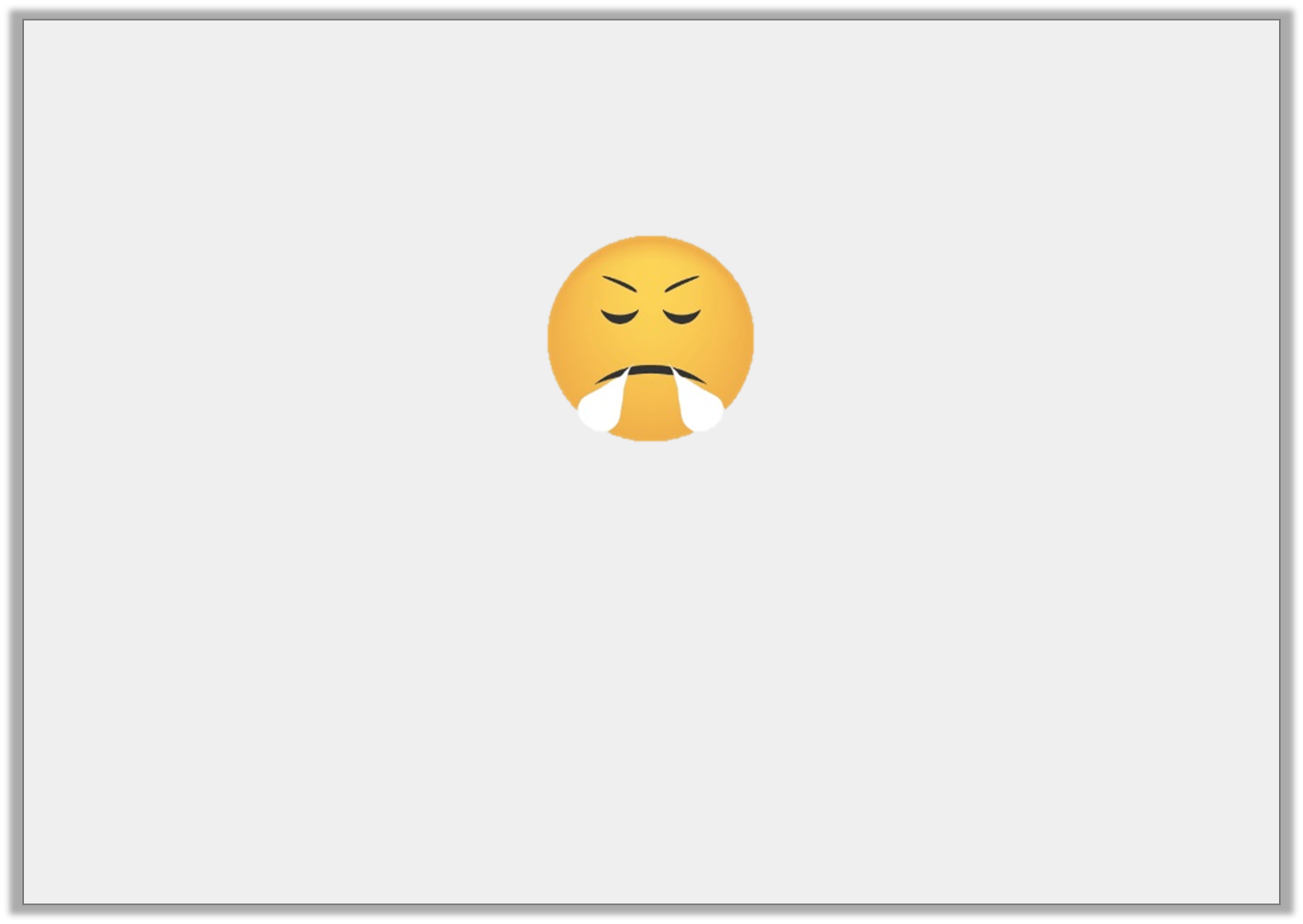 Reasoning 1

Choose the correct abstract noun to match the image.













Explain your answer.
victory
defeat
joy
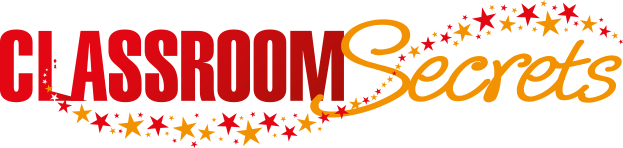 © Classroom Secrets Limited 2019
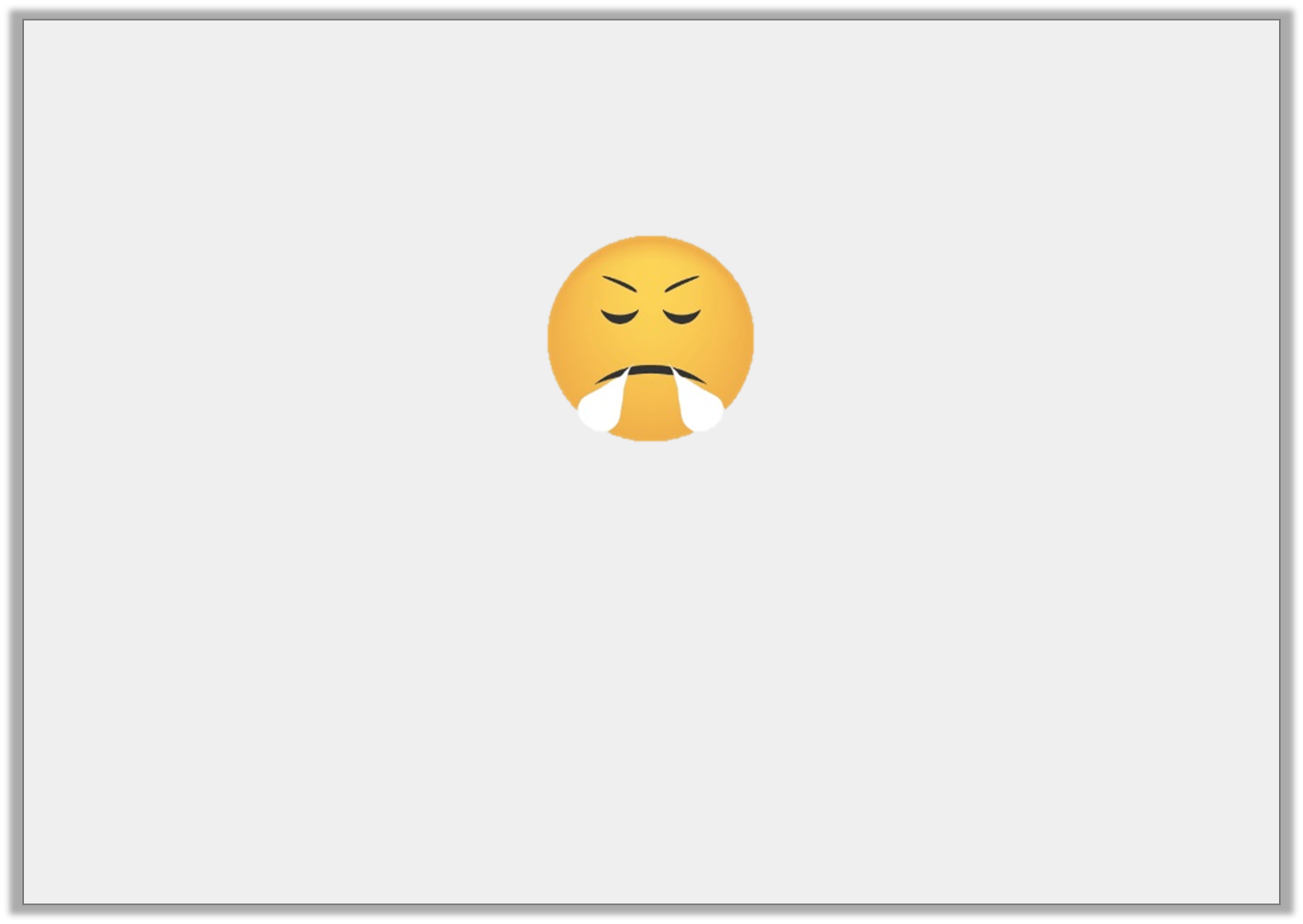 Reasoning 1

Choose the correct abstract noun to match the image.













Explain your answer.
‘Defeat’ because…
victory
defeat
joy
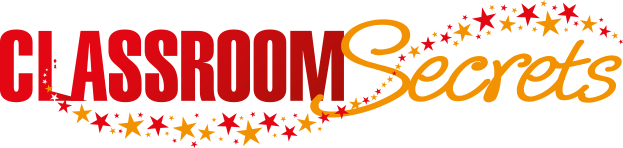 © Classroom Secrets Limited 2019
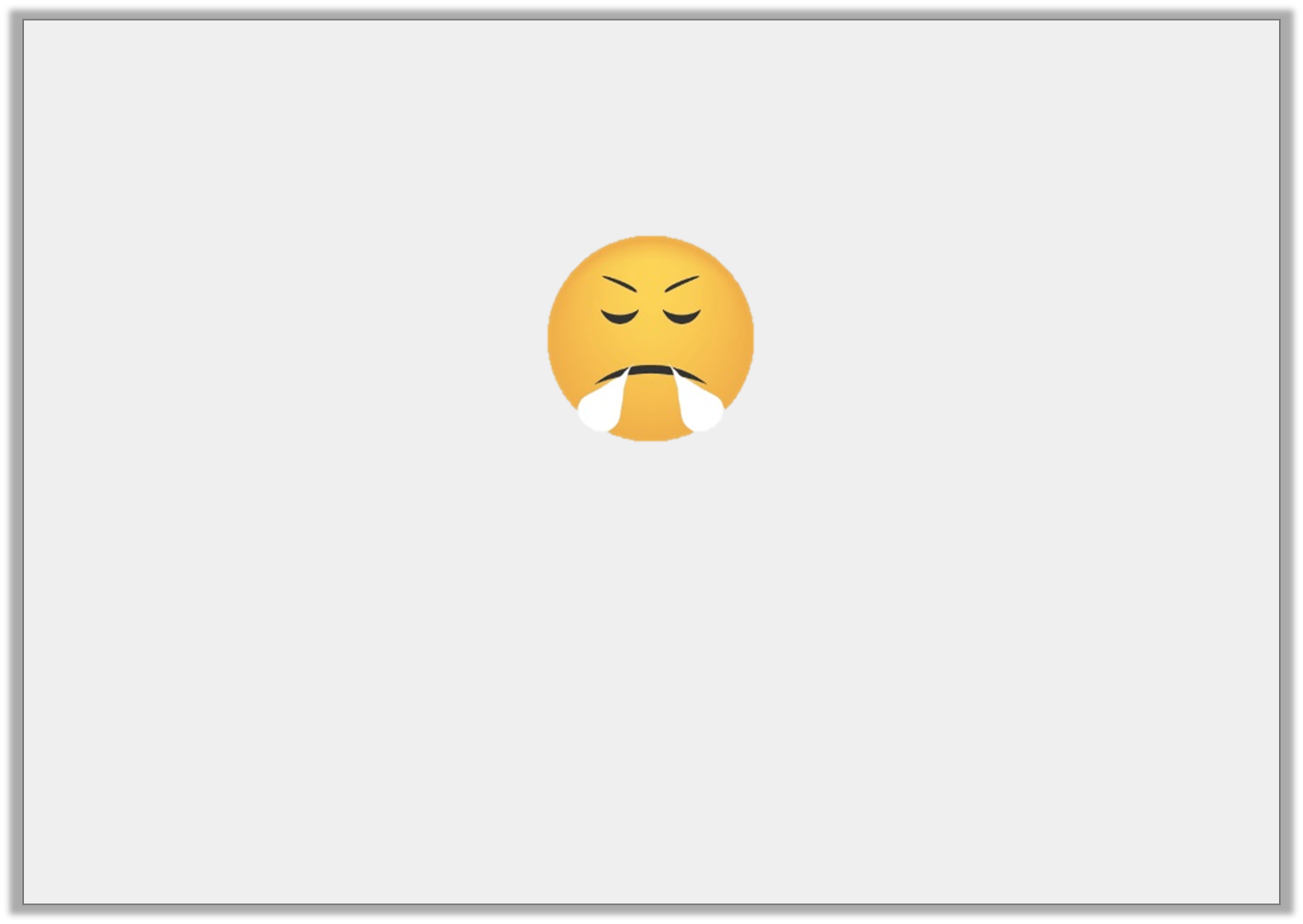 Reasoning 1

Choose the correct abstract noun to match the image.












Example answer:
Explain your answer.
‘Defeat’ because the image appears to be angry or annoyed, which could be a result of being defeated.
victory
defeat
joy
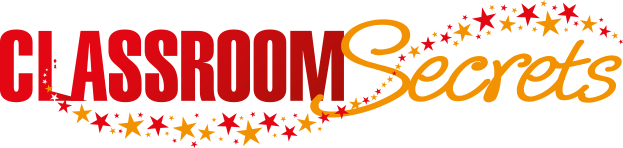 © Classroom Secrets Limited 2019
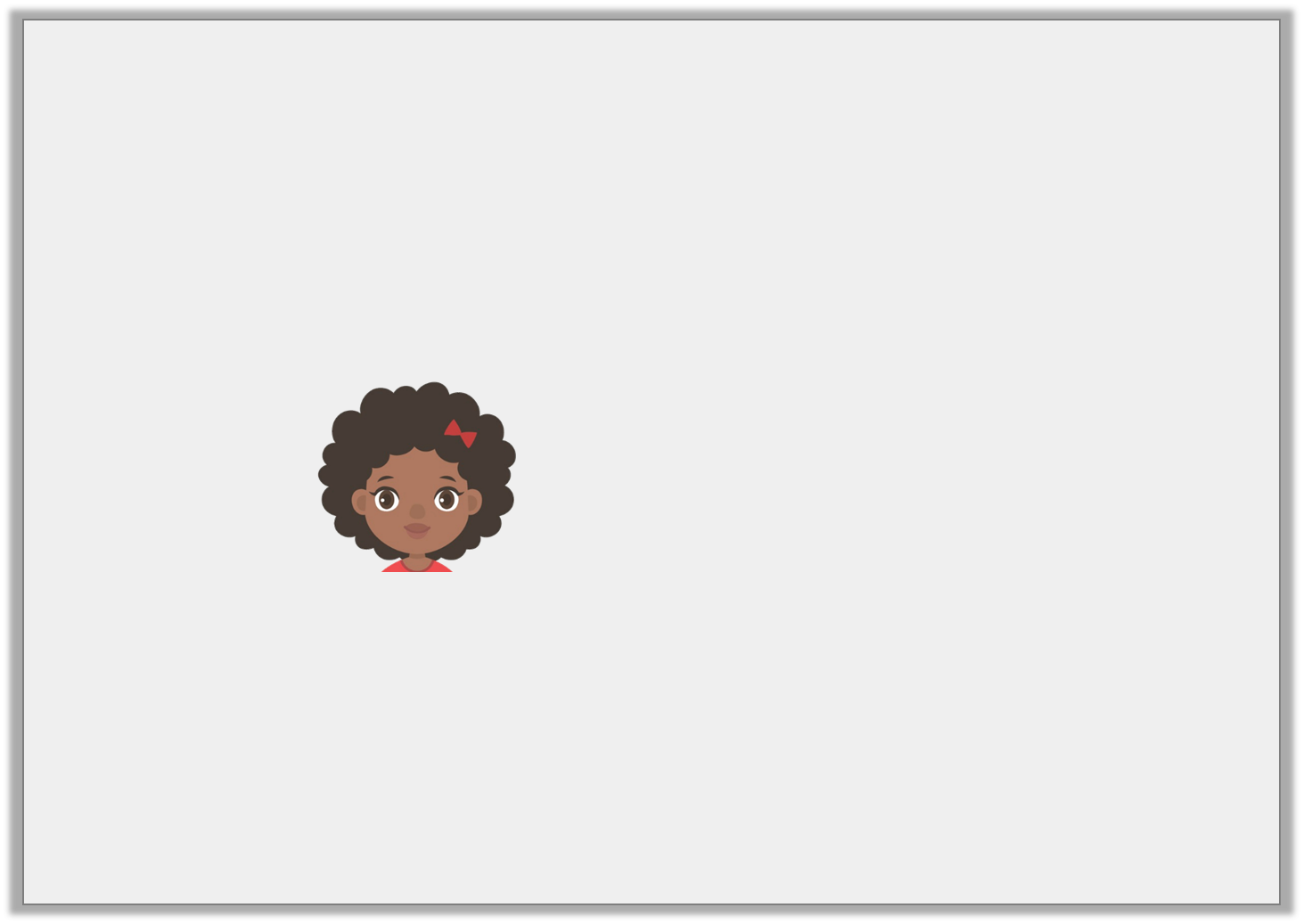 Reasoning 2

Kate has written the sentence below.


The children ran excitedly to the playground.








Is she correct? Explain how you know.
I have used an abstract noun.
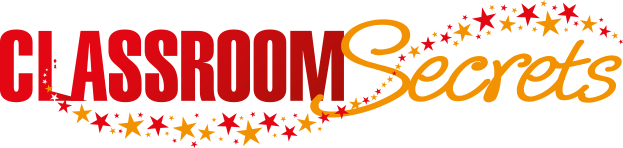 © Classroom Secrets Limited 2019
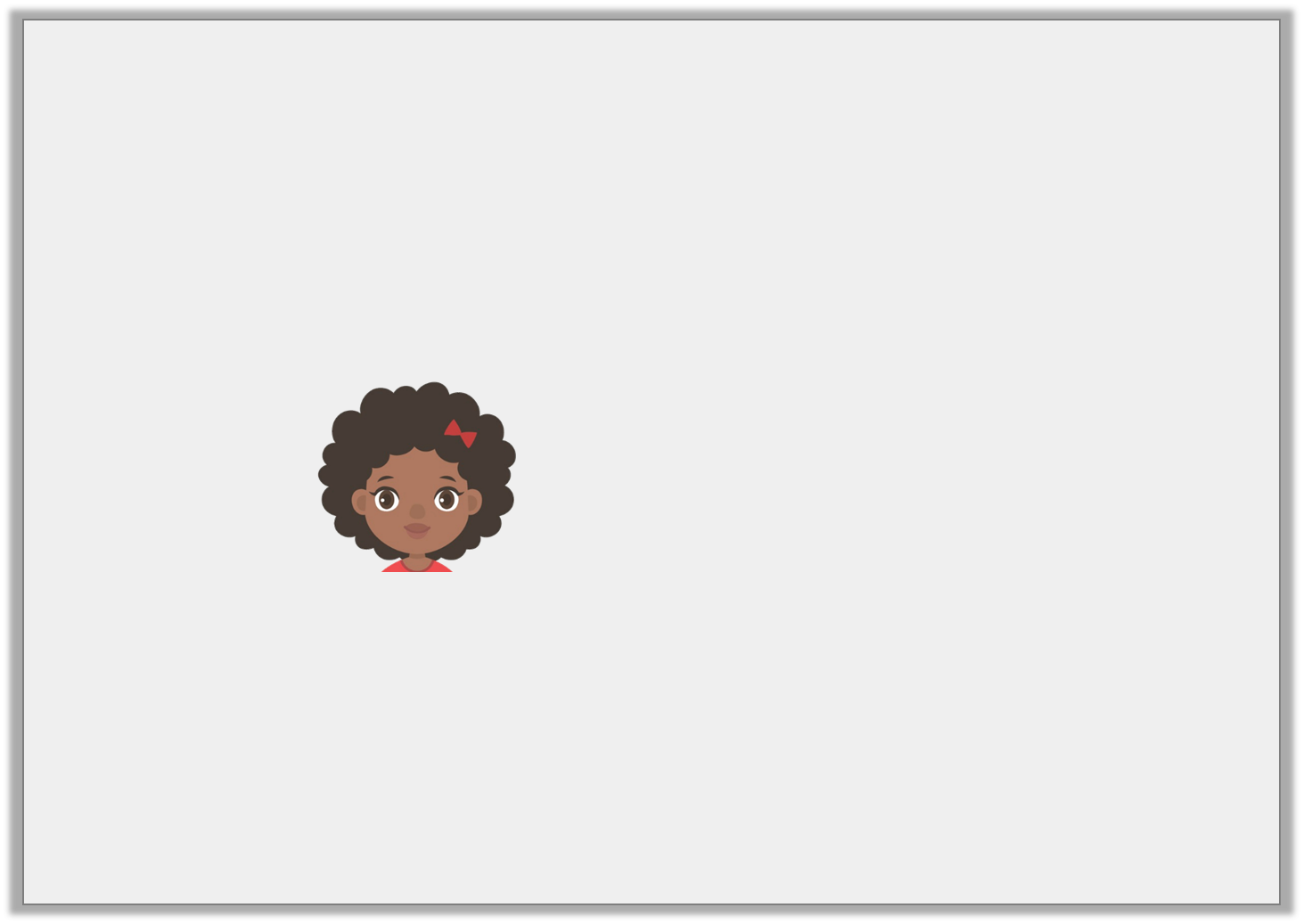 Reasoning 2

Kate has written the sentence below.


The children ran excitedly to the playground.








Is she correct? Explain how you know.

Kate is incorrect because…
I have used an abstract noun.
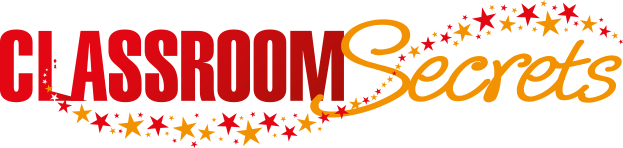 © Classroom Secrets Limited 2019
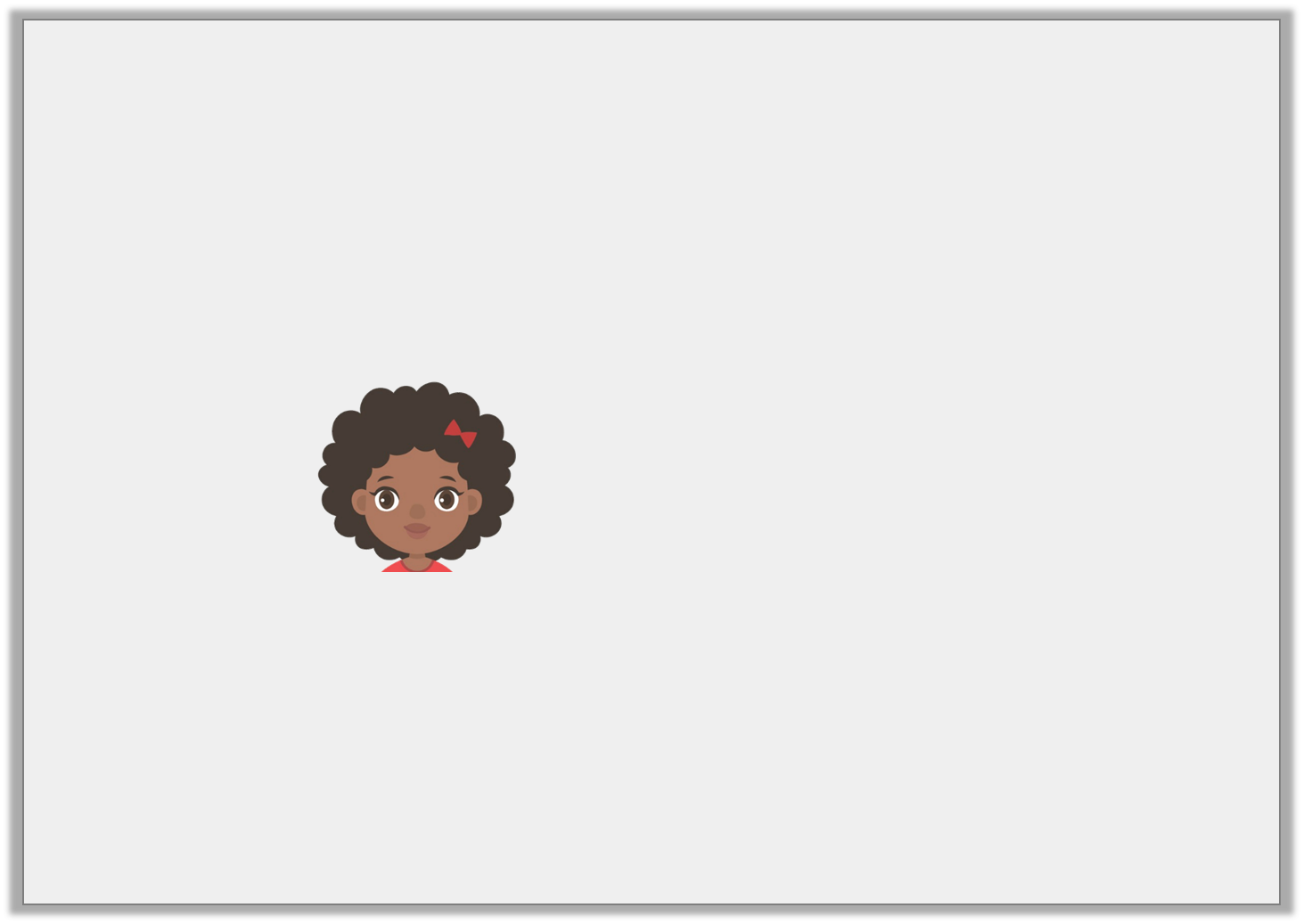 Reasoning 2

Kate has written the sentence below.


The children ran excitedly to the playground.








Is she correct? Explain how you know.

Kate is incorrect because ‘excitement’ is an abstract noun but she has used it as an adverb.
I have used an abstract noun.
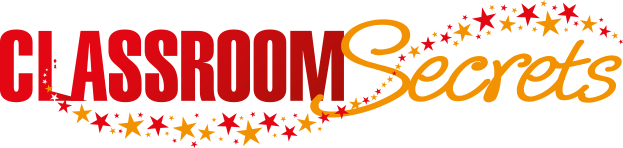 © Classroom Secrets Limited 2019